20XX
年终总结汇报
Year-end Summary Report
汇报人：OfficePLUS
Lorem ipsum dolor sit amet, consectetuer adipiscing elit. Maecenas porttitor congue massa
工作回顾
经验成绩
形势分析
工作规划
ONE
工作回顾
Review your work
公司简介
officePLUS有限科技有限公司
公司概况
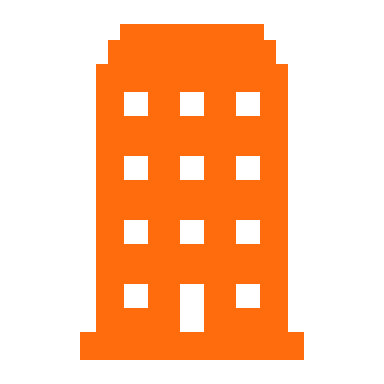 20XX成立，注册资本8000万，员工350名专业设计策划团队。
公司文化
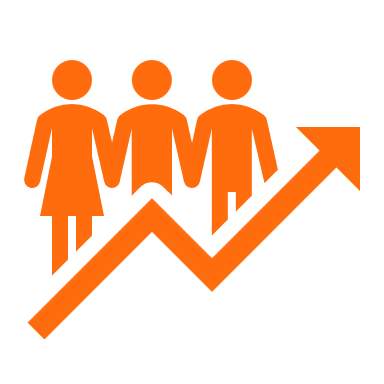 公司以“专注网站，用心服务”为核心价值以用户为中心。
销售业绩
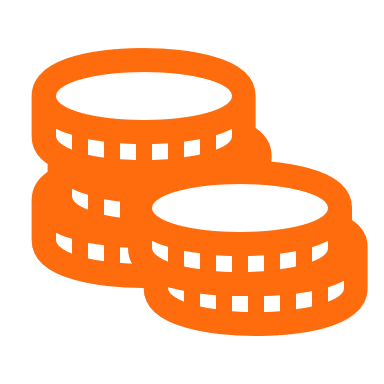 为小网站提供网站策划服务，主要面向XX地区。
拉动业绩增长
Two leading, pull performance growth
两个
引领
打造“1+3”投递转型领创站点35个，年度评选10条投递转型“领创”标兵。营造出学习劳模关爱劳模、争当劳模的良好氛围。
站点引领
开展“三亮三比三创”活动，树立党员先进性支部；以模范投递员名字命名投递段道增强个人荣誉感。
文化引领
任务完成情况
荣誉方面
亮眼增幅
紧盯收入
分公司在省公司农村电商标杆示范县建设中荣获“黄金标杆”称号。
重点考核业务收入230万，增幅16.93%，进度、增幅双双位列全省第1。
全年实现业务收入2607万元完成省分公司预算（2345万元）的107.94%。
Resolutely implement the provincial company's work requirements, With "transformation, benchmarking, three mutual" 
as the starting point
上升指标
周转率
0.04
%
总资产周转率1.97%、提升0.04%
收益率
17.6
万
收益率344.69元/万元、提升17.64万元。
生产率
4.98
万
劳动生产率22.21万元/人、提升4.98万元/人
产品销售额
余额新增的重点追梦700万发展目标，近年新增余额从325万平台上升至621万平台，新增综合资产从371万平台上升至600万平台达到575万元。
20XX
工作时间节点
圆满超额8%
完成任务
20XX
各分公司完成初步目标
20XX
产品设计方案出台
20XX
20XX
工作小组完成全市督导培训任务
召开专业启动会成立小组
经验做法
Exp in practice
TWO
两方面经验
Exp
Lorem ipsum dolor sit amet, consectetuer adipiscing elit. Maecenas porttitor congue
热爱本职工作态度决定一切，不能用正确的态度对待工作就不能在工作中尽职尽责。
端正态度
培养团队意识，端正合作态度在工作中，每个人都有自己的长处和优点，培养自己的团队意识和合作态度。
培养意识
指导思想
Z
D
S
X
精准管理
贯彻公司
规划布局
开拓创新
继续关注三大指标，实施准细化管理，促进提质增效降低成本。
深入贯彻公司董事会年初工作会议精神并进行学习。
沿着市公司“十三五”规划总体布局，加快发展，提质增效。
坚持创新引领文化在管理层面技术层面推动创新精神的氛围。
明确实现路径
下沉经营职能
推行融合发展
将部分经营职能划归下级分公司，整合生产与经营资源，更利于业务发展。
大力推行线上+线下宣传融合， 转型+联动的专业融合。
内部项目孵化
创新宣传模式
公司专门设立创新基金，设立机制，鼓励创业创新，扶持培养一批项目。
结合互联网营销新特点组建网络专班，探索网络营销与传统方式结合。
形式分析
Formal analysis
THREE
主要问题深究
建设有待加强
项目开发有待提高
发展的问题凸显
主要表现在示范网点、专区标准化建设还比较滞后.专柜标准不一等。
分公司收入进度仅达到36.25%，离全市62%的平均进度差距较大。
20xx年，全市项目开发未达到序时进度，后续发展可能压力大。
当前主要任务
1
2
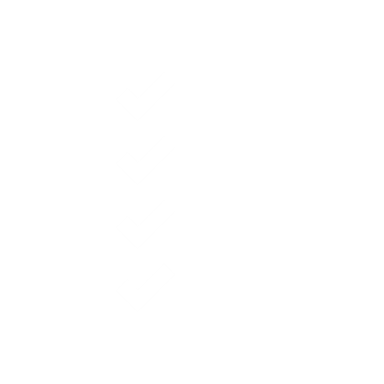 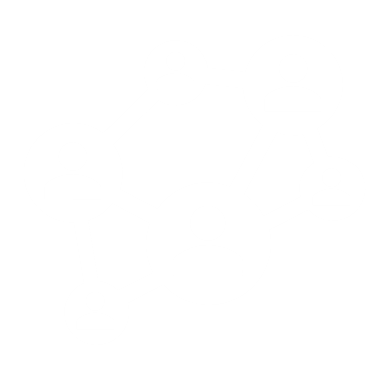 做强
做优
自主创新能力强
市场开拓能力强
风险管控能力强
核心竞争力强
引领行业发展
居于领先地位
3
4
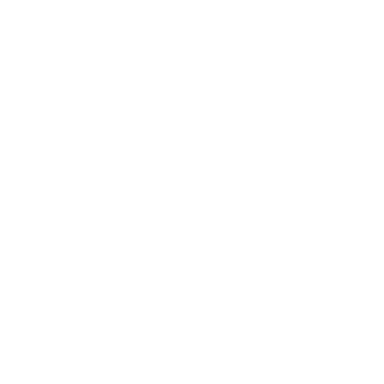 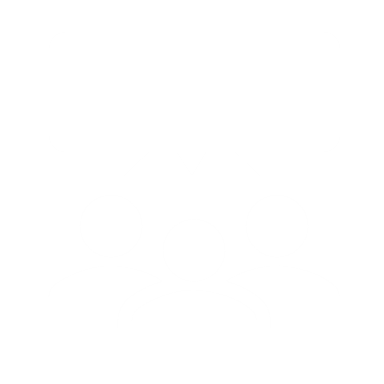 做大
做好
经营业绩优
公司治理优
品牌形象优
成为竞争的强力者
成为管理的佼佼者
成为发展的领跑者
FURE
工作规划
Work plans
打造优势
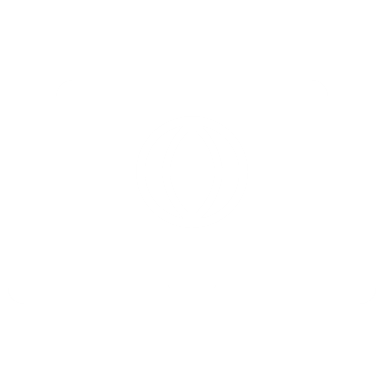 物联网
大数据管理中心网络客户管理。
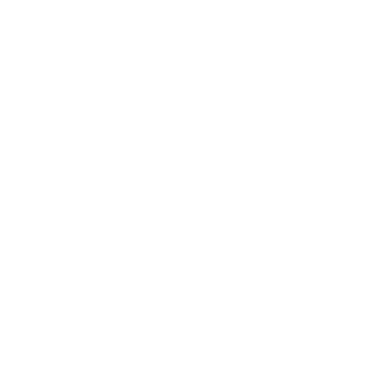 品牌领先
采用高科技专利品项，满足不同客户的需求。
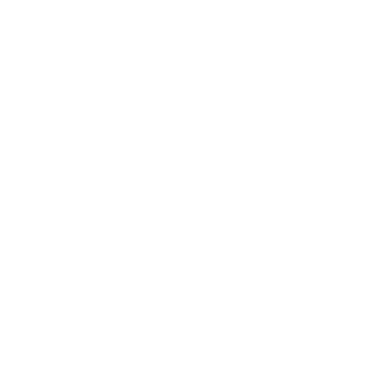 价格领先
利用最新进最有效的品项，才用体验式销售，网上下单现下体验的营销模式。
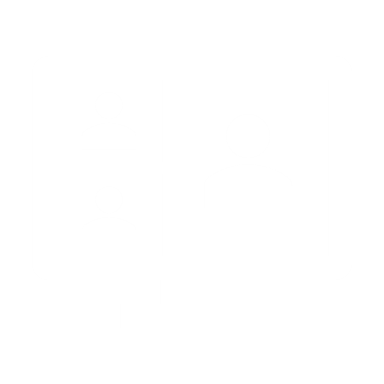 实力团队
20年产品管理经营精英,20年业内品项厂商精英。
提升工作效率
落实管理法
充分调动和发挥员工的积极性和创造性，提升业务品质、规模与水平。
寻找合作对象
构筑高水平国际合作平台，开辟高水平国际合作与交流新渠道。
提高教育水平
在重点学科重点专业探索开设全英专业授课国际合作班，提高国际教育水平。
感谢观看
Thanks for: watching
汇报人：OfficePLUS
备用图库
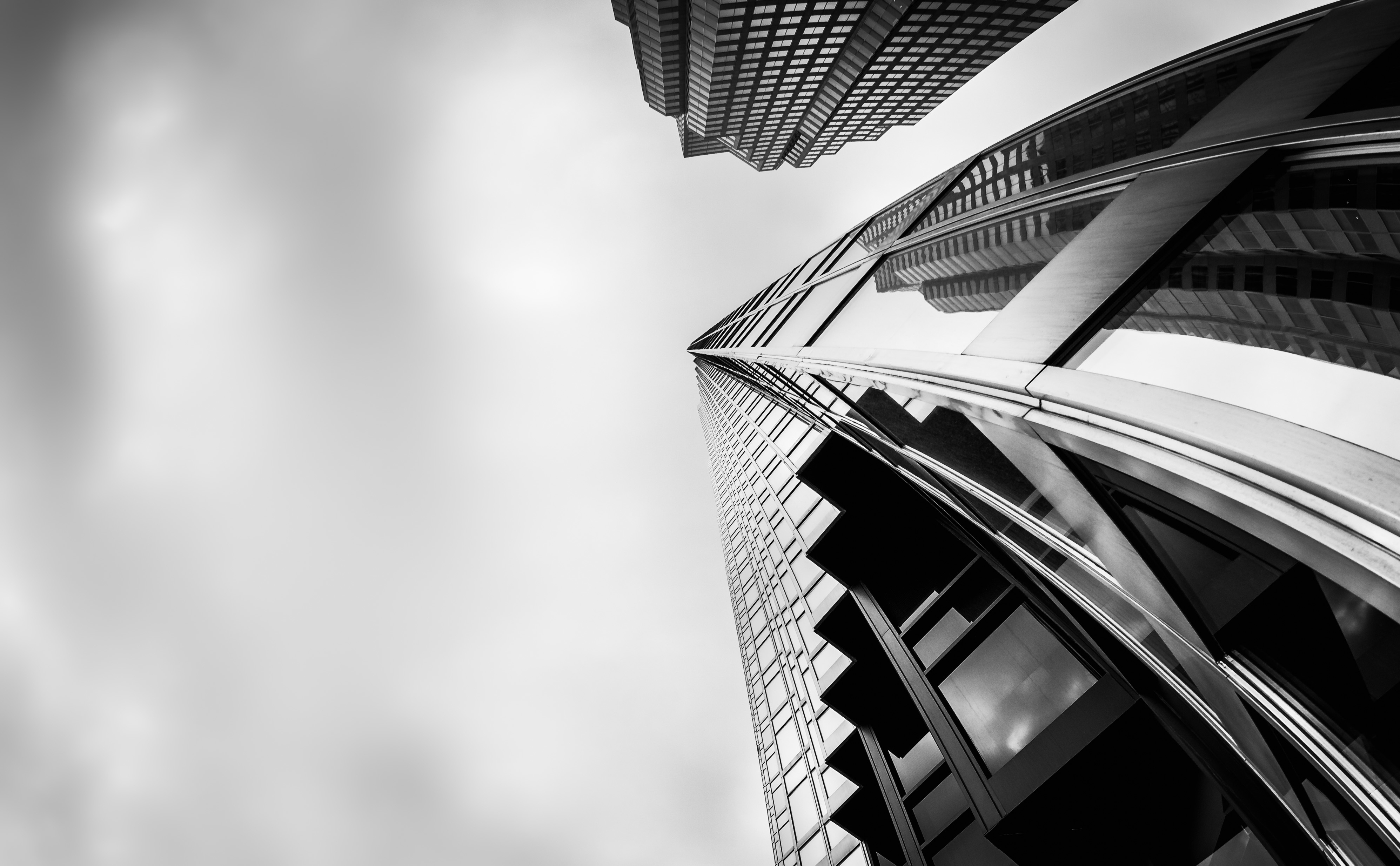 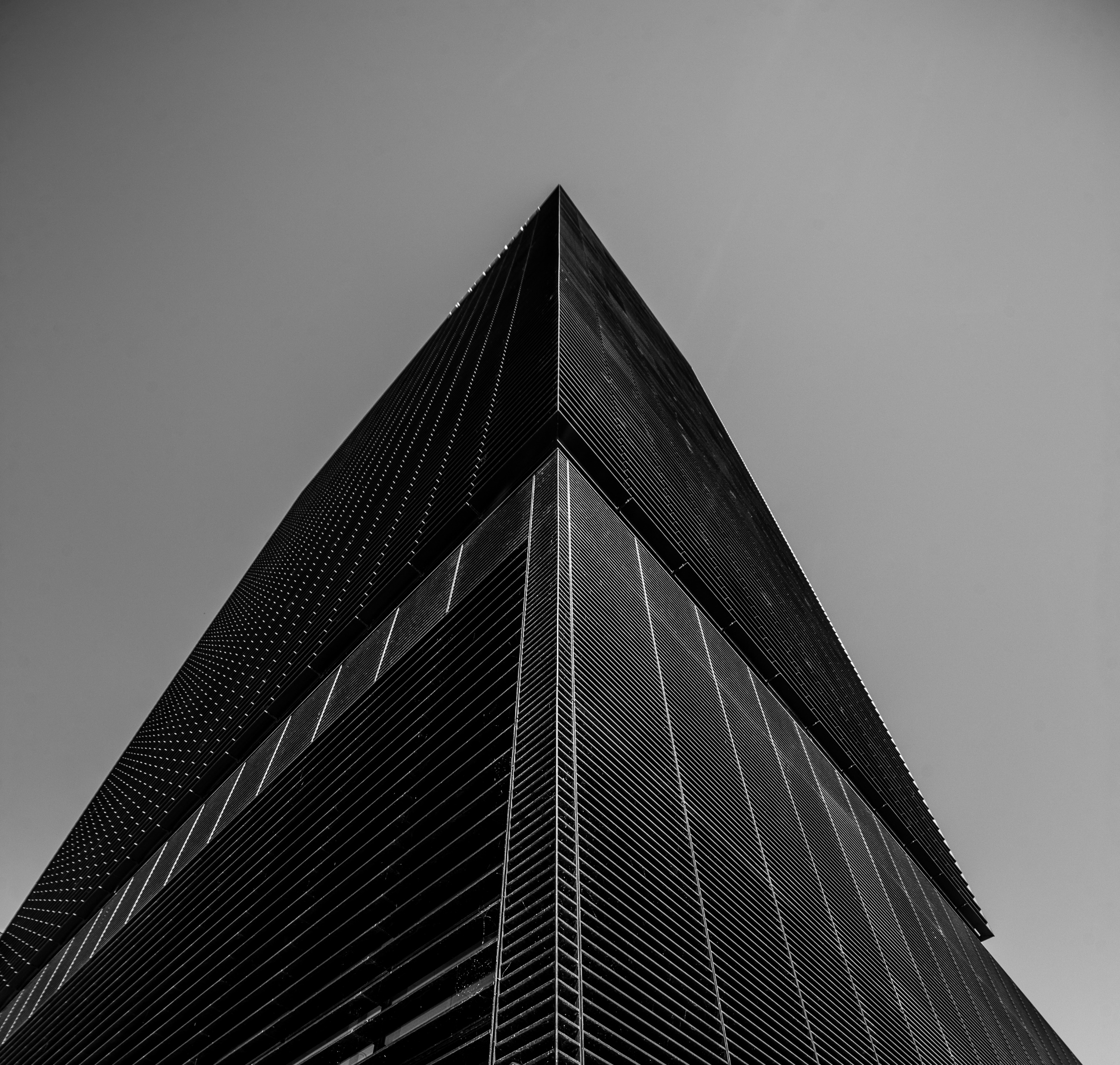 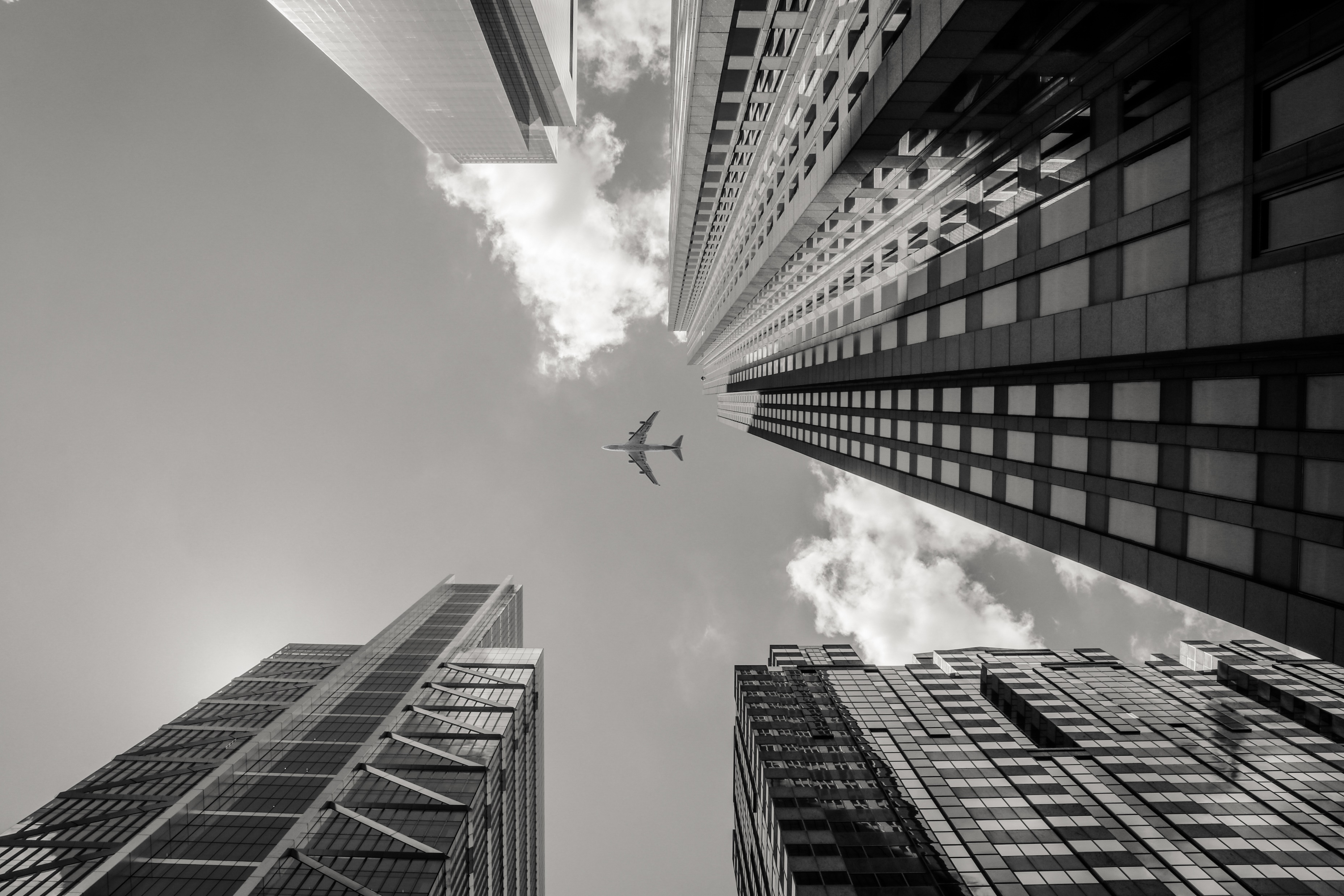 图片替换操作
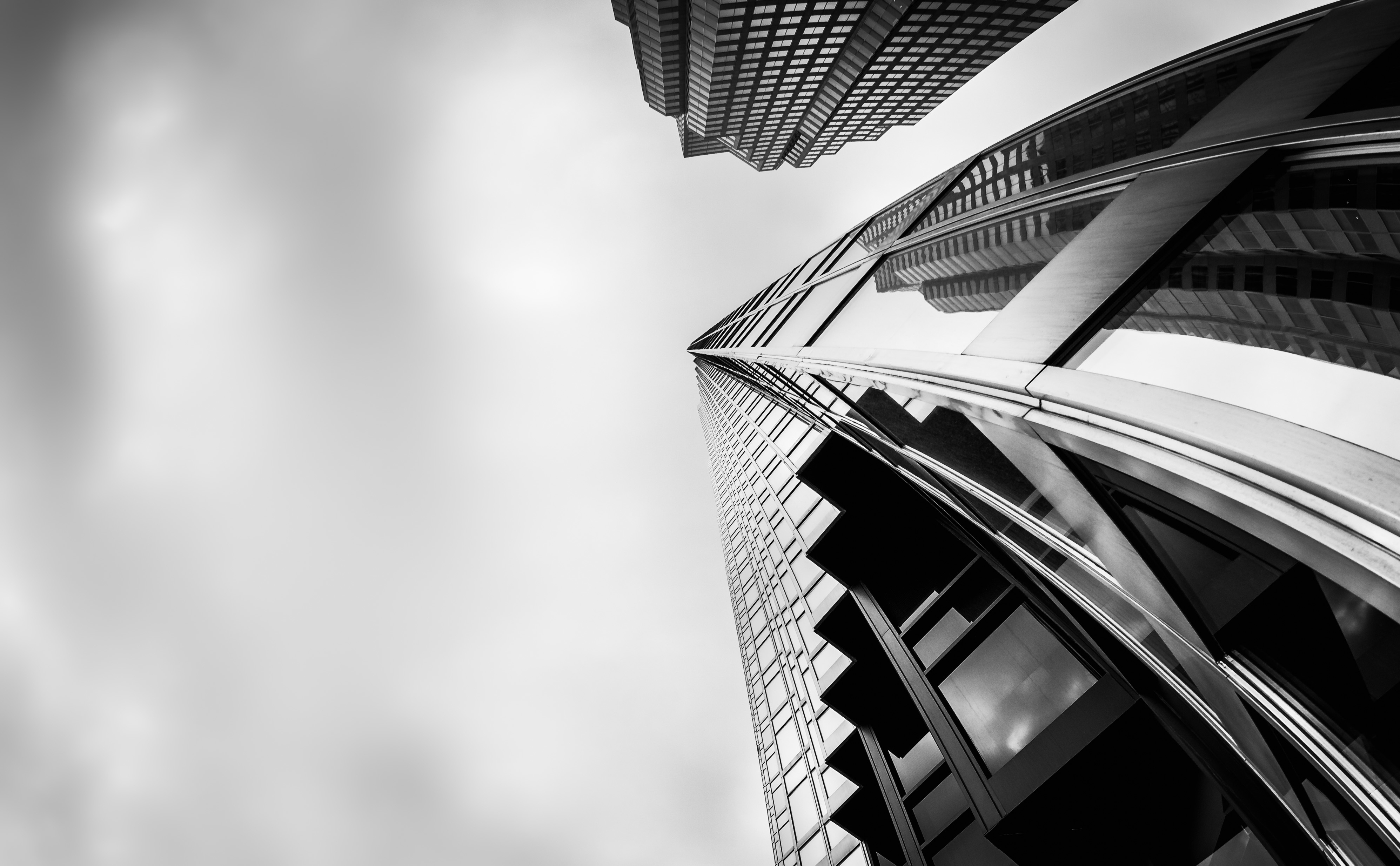 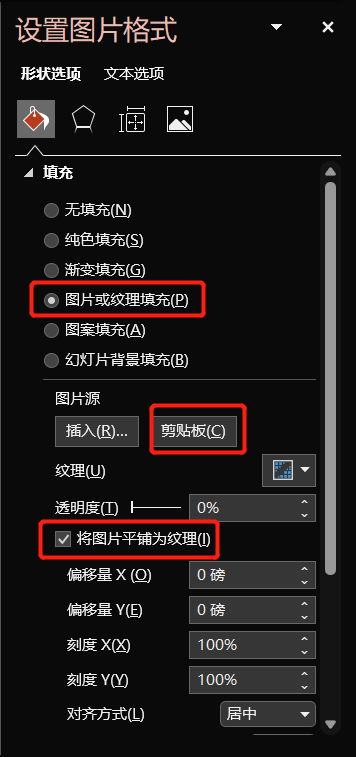 选择想要替换的图片CTRL+C复制
依次点击【图片或纹理填充】，【剪切板】，【将图片平铺为纹理】。搞定！一秒替换想要的图片
选择形状，右键点击【设置形状格式】
OfficePLUS.cn
标注
字体使用


行距

素材

声明



作者
中文 OPPOSans B , OPPOSans M
英文 D-DIN Exp , D-DIN Condensed

标题 1.0
正文 1.2
Freepik

本网站所提供的任何信息内容（包括但不限于 PPT 模板、Word 文档、Excel 图表、图片素材等）均受《中华人民共和国著作权法》、《信息网络传播权保护条例》及其他适用的法律法规的保护，未经权利人书面明确授权，信息内容的任何部分(包括图片或图表)不得被全部或部分的复制、传播、销售，否则将承担法律责任。

树莓豆泡